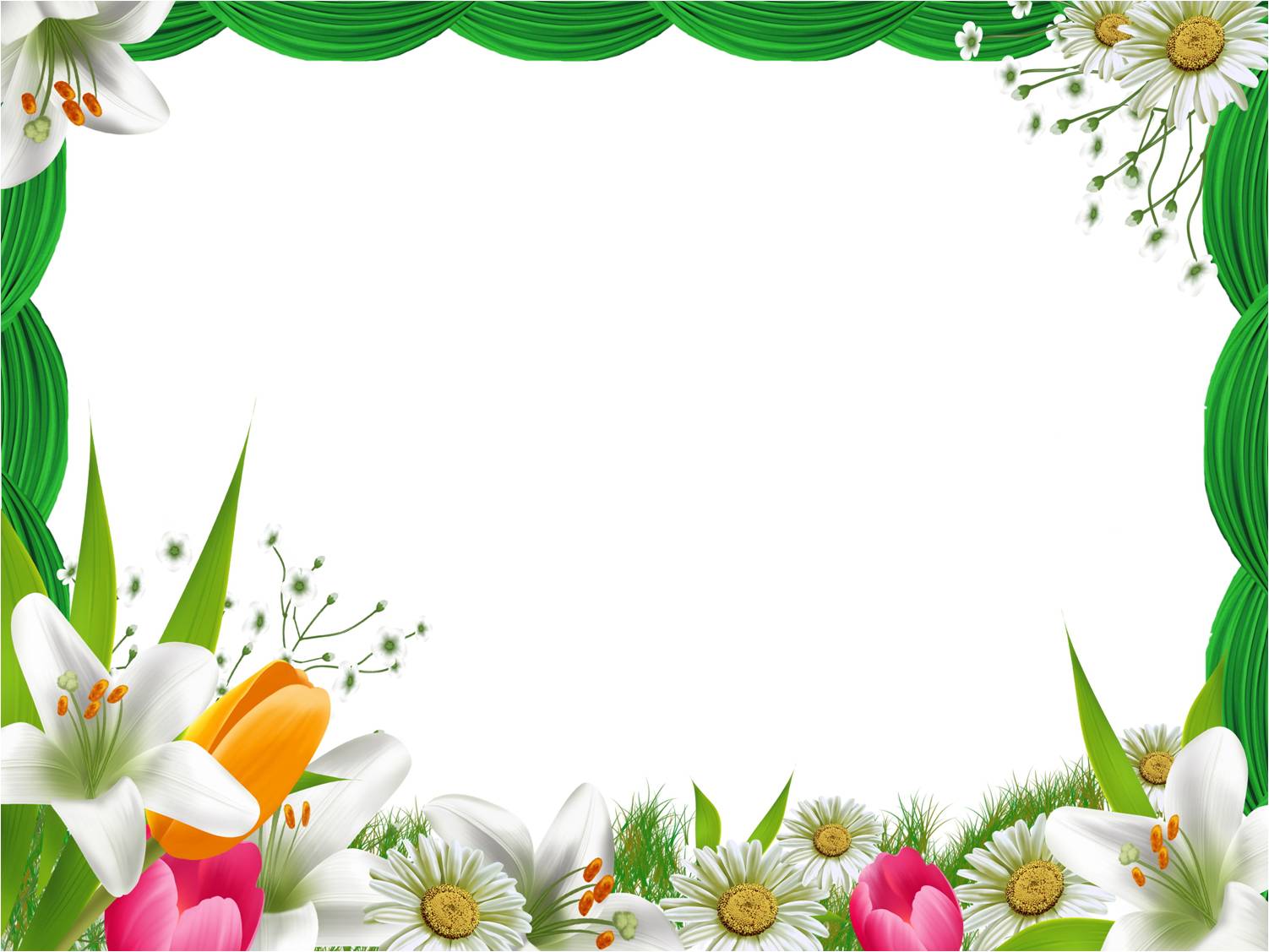 HOAÏT ÑOÄNG LAØM QUEN VÔÙI VAÊN HOÏC
CHUÛ ÑEÀ : QUEÂ HÖÔNG- ĐẤT NƯỚC
ĐỀ TÀI: THƠ: LÀNG EM BUỔI SÁNG
Giaùo vieân : H’ Uin Niê
Ngày dạy: 13/5/2022
Hoạt động 1: ổn định – trò chuyện+ Cô giới thiệu và đọc thơ- Cô đọc diễn cảm kết hợp tranh minh họa
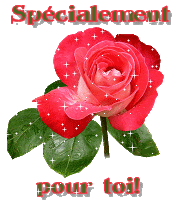 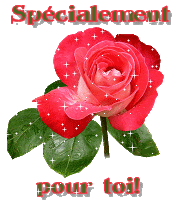 Baøi thô Laøng em buoåi saùng
Nguyeãn Ñöùc Haäu
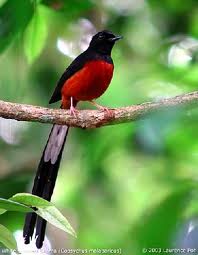 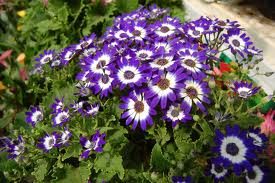 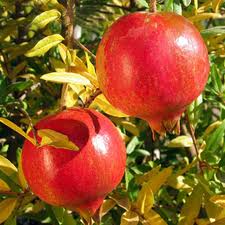 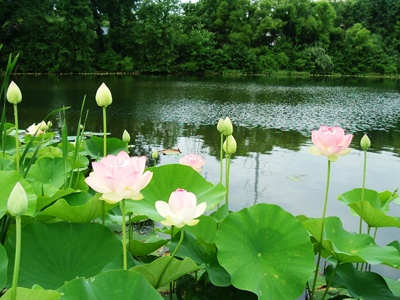 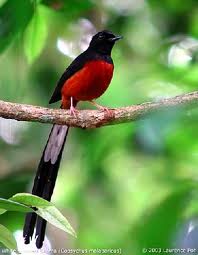 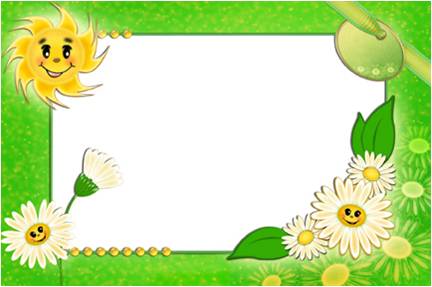 - Cô giảng nội dung bài thơ.
          - Giảng từ khó, trích dẫn làm rõ ý
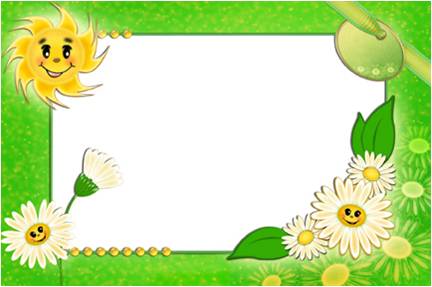 * HoạT động 2: Đàm thoại
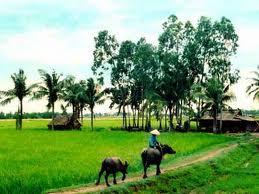 Coâ vöøa ñoïc cho caùc con nghe baøi thô gì? Cuûa taùc giaû naøo?
Nguyeãn Ñöùc Haäu
Trong baøi thô noùi leân noäi dung gì vaäy caùc con?
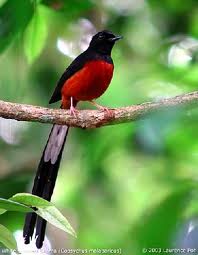 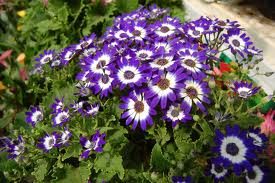 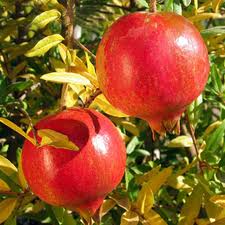 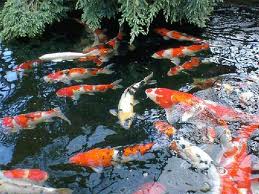 Caûnh buoåi saùng nhö theá naøo vaäy caùc con?
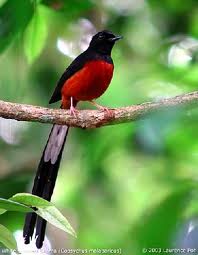 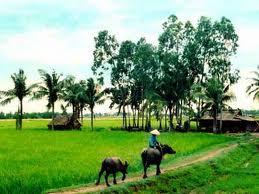 Trong vöôøn thì coù nhöõng gì?
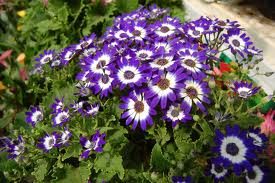 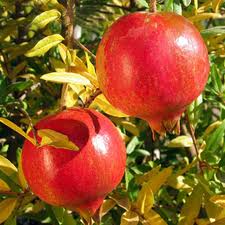 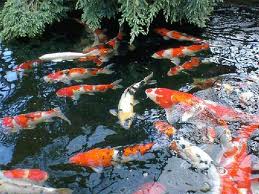 HOẠT ĐỘNG 3: 
Daïy chaùu ñoïc thô
Baøi thô Laøng em buoåi saùng
Nguyeãn Ñöùc Haäu
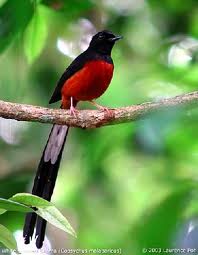 Tieáng chim hoùt
Ôû trong vöôøn
Vöôøn xoân xao
Caønh laù vaãy
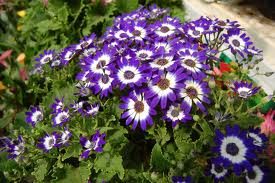 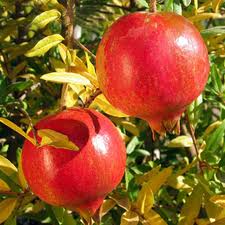 Hoa laù vaãy 
Cuøng toûa höông
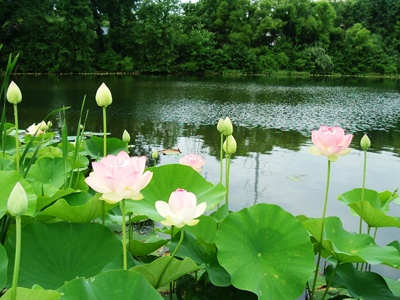 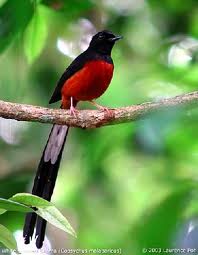 Tieáng chim hoùt 
Ôû bôø ao
Laøm cho ao
Rung rinh nöôùc
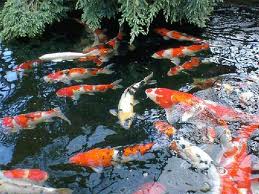 Goïi caù thöùc
Maø tung taêng
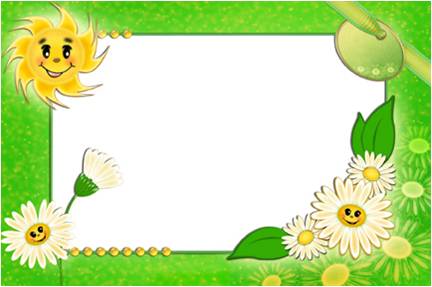 * HoạT động 4: Trò chơi
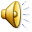 Beù laøm hoïa só
XIN CHÀO VÀ TẠM BIỆT
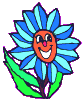